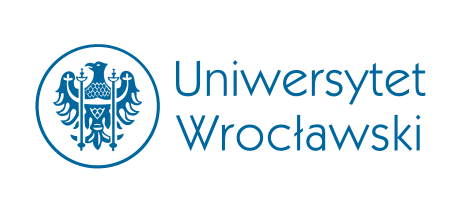 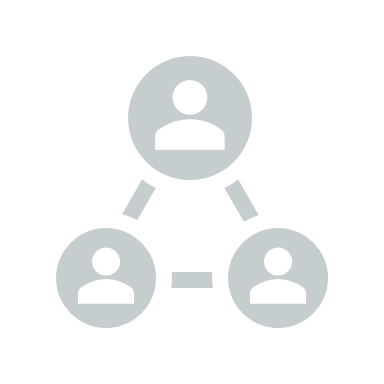 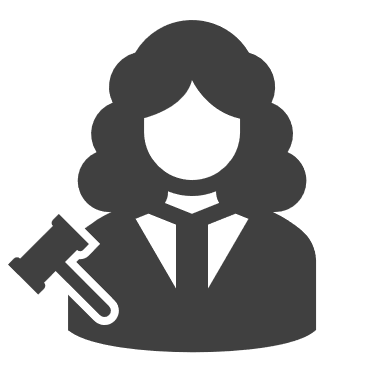 Rozprawa główna
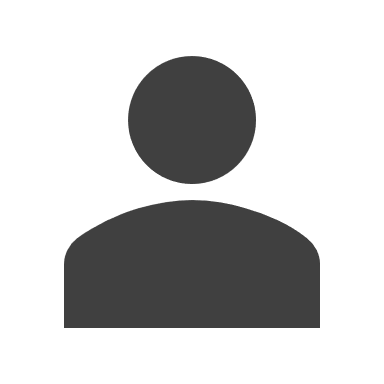 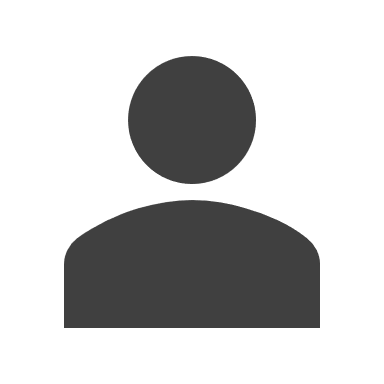 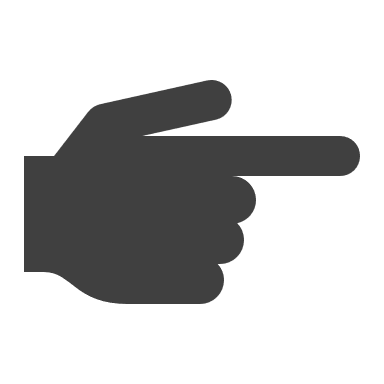 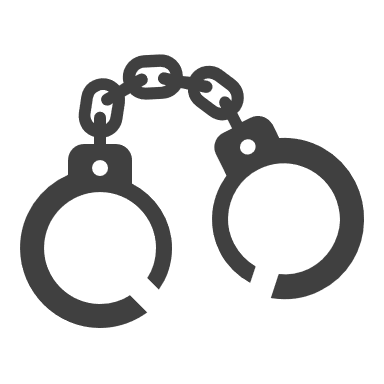 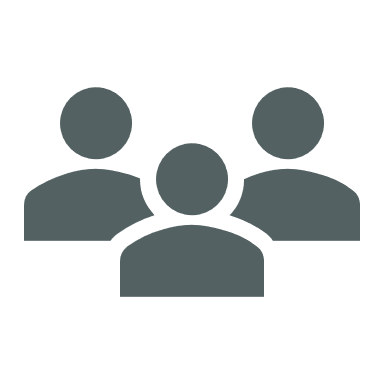 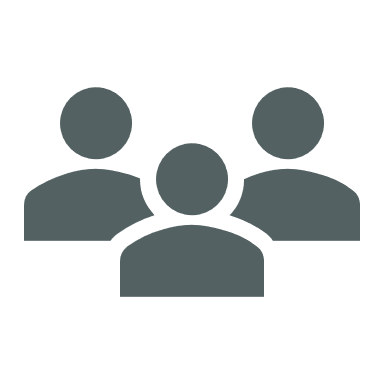 dr Artur Kowalczyk
Katedra Postępowania Karnego
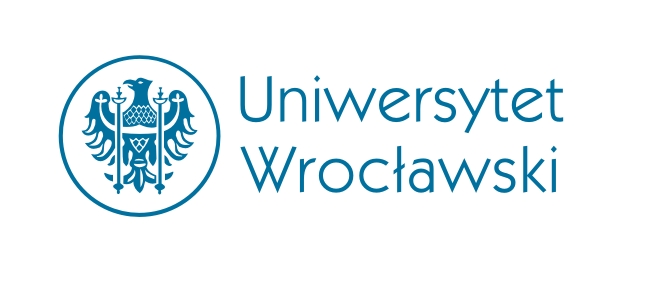 Przebieg postępowania jurysdykcyjnego
postępowanie przejściowe
(tzw. oddanie pod sąd)
rozprawa główna
część wstępna        przewód sądowy         głosy stron         wyrokowanie
kontrola formalna
kontrola merytoryczna
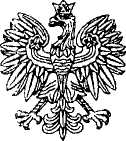 WYROK          w imieniu RP
czynności końcowe 
postępowania głównego
akt oskarżenia
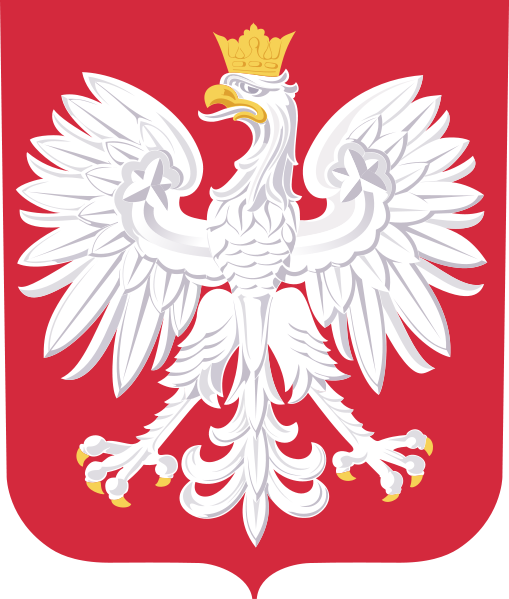 przewodniczący
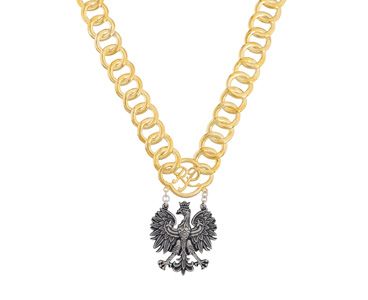 Porządek sali rozpraw
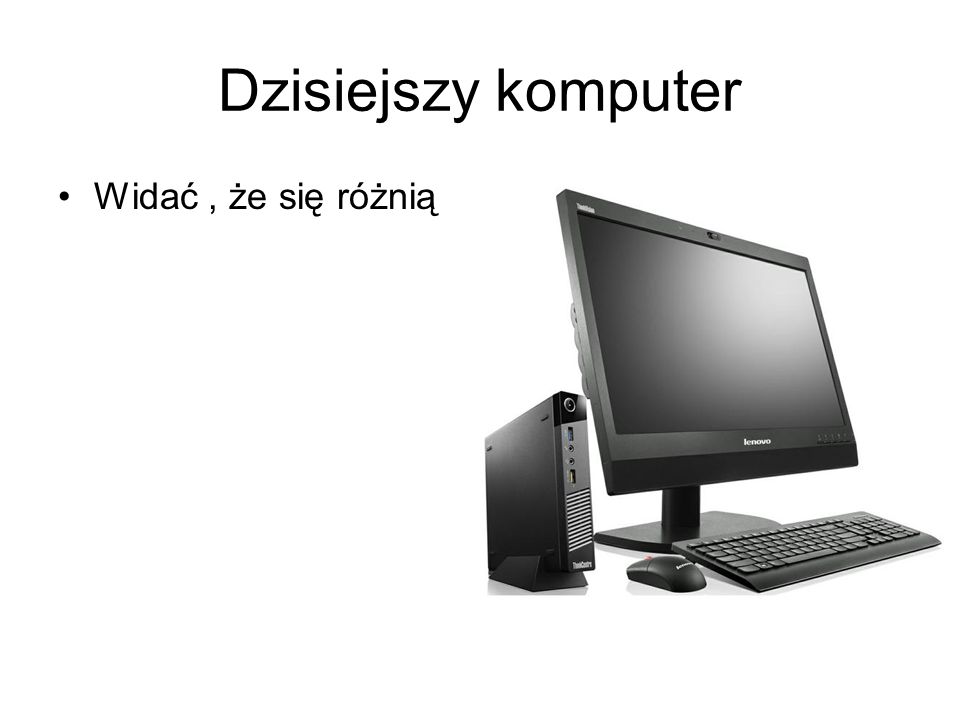 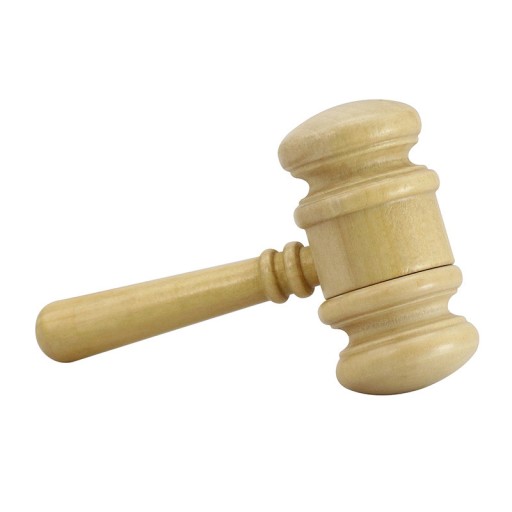 protokolant
sąd = członkowie składu orzekającego
oskarżyciel publiczny
oskarżony
oskarżyciel posiłkowy
uboczny
obrońca
świadek
pełnomocnik
konwojenci
PUBLICZNOŚĆ
PUBLICZNOŚĆ
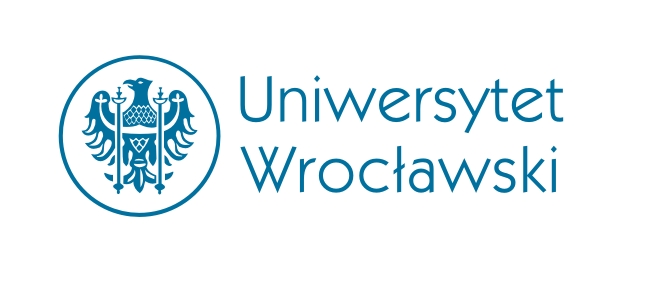 Jawność rozprawy
Art. 14 ust. 1 MPPOiP, art. 6 ust. 1 EKPC, art. 45 ust. 1 Konstytucji RP (jawne rozpoznanie sprawy > jawna rozprawa).
Rozprawa co do zasady jawna (art. 355 KPK), posiedzenie co do zasady niejawne (obecnie z licznymi wyjątkami – zob. art. 95b § 2 KPK).
Jawność nie ma charakteru absolutnego – dopuszczalne odstępstwa uzasadnione potrzebą ochrony interesu prywatnego (czci, dobrego imienia itp.) bądź też publicznego (tajemnica państwowa).
Uwaga! jawność ≠ możliwość utrwalania obrazu i dźwięku.
Co do możliwości utrwalania obrazu i dźwięku:
art. 357 KPK – w odniesieniu do mediów,
art. 358 KPK – w odniesieniu do stron.
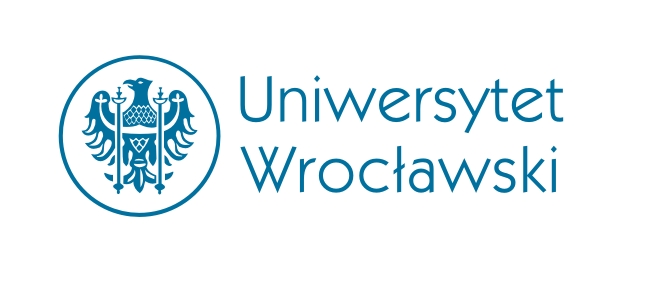 Jawność rozprawy
Na rozprawie mogą być obecne tylko osoby pełnoletnie oraz nieuzbrojone. Przewodniczący składu orzekającego może zezwolić zarządzeniem na obecność na rozprawie małoletnim oraz osobom obowiązanym do noszenia broni. Nie mogą być obecne na rozprawie osoby znajdujące się w stanie nie licującym z powagą sądu (art. 356 KPK).
Wyłączenie jawności z mocy prawa – art. 359 KPK.
Wyłączenie jawności na wniosek – art. 360 KPK.
Art. 360 § 2 KPK – sprzeciw prokuratura (od 2016; kontrowersje).
Ogłoszenie wyroku zawsze jawne (art. 364 § 1 KPK; odnośnie do ustnych motywów wyroku zob. § 2).
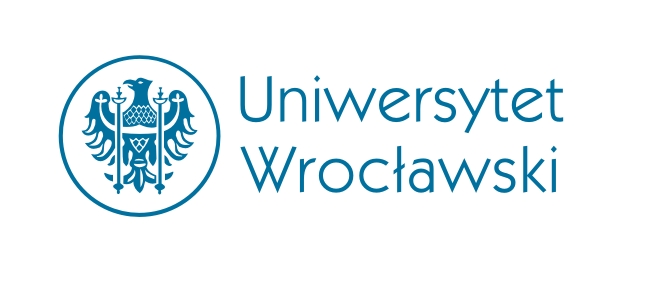 Prawo prasowe
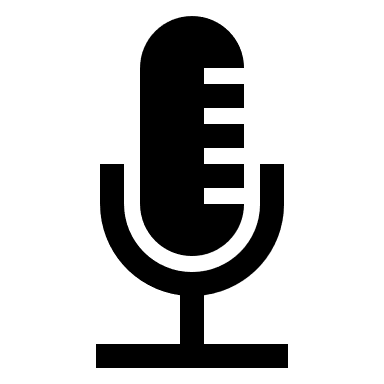 Art. 13 ustawy z dnia 26 stycznia 1984 r. – Prawo prasowe (Dz.U. z 2018 r. poz. 1914)
1. Nie wolno wypowiadać w prasie opinii co do rozstrzygnięcia w postępowaniu sądowym przed wydaniem orzeczenia w I instancji.
2. Nie wolno publikować w prasie wizerunku i innych danych osobowych osób, przeciwko którym toczy się postępowanie przygotowawcze lub sądowe, jak również wizerunku i innych danych osobowych świadków, pokrzywdzonych i poszkodowanych, chyba że osoby te wyrażą na to zgodę.
3. Ograniczenie, o którym mowa w ust. 2, nie narusza przepisów innych ustaw. Właściwy prokurator lub sąd może zezwolić, ze względu na ważny interes społeczny, na ujawnienie wizerunku i innych danych osobowych osób, przeciwko którym toczy się postępowanie przygotowawcze lub sądowe.
4. Na postanowienie w przedmiocie ujawnienia wizerunku i innych danych osobowych osób, przeciwko którym toczy się postępowanie przygotowawcze lub sądowe przysługuje zażalenie. Zażalenie na postanowienie prokuratora rozpoznaje sąd rejonowy, w którego okręgu toczy się postępowanie. Postanowienie wydane w toku postępowania przygotowawczego staje się wykonalne  z chwilą uprawomocnienia.
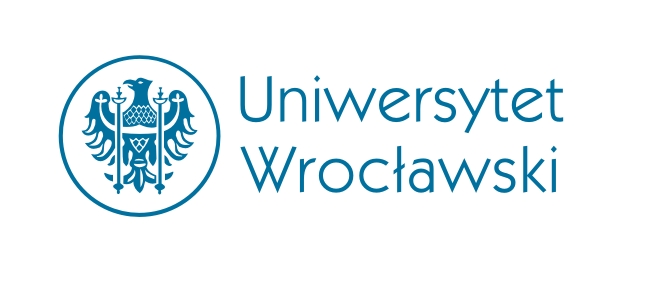 Przygotowanie do rozprawy głównej
Zasada: rozprawę należy wyznaczyć i przeprowadzić bez nieuzasadnionej zwłoki – art. 348 KPK,
Wyznaczenie składu orzekającego – obecnie w drodze losowania w SLPS:
Art. 47a par. 1 PUSP: Sprawy są przydzielane sędziom i asesorom sądowym losowo,     w ramach poszczególnych kategorii spraw, chyba że sprawa podlega przydziałowi sędziemu pełniącemu dyżur.
Szczegóły zob. §§ 43-76 Regulaminu urzędowania sądów powszechnych.
Wyznaczenie dnia, godziny i sali rozpraw, wskazania stron i innych osób, które należy wezwać na rozprawę lub zawiadomić o jej terminie oraz innych czynności koniecznych do przygotowania rozprawy.
Zawiadomienia/wezwanie uczestników, sprowadzenie dowodów, obowiązki informacyjne.
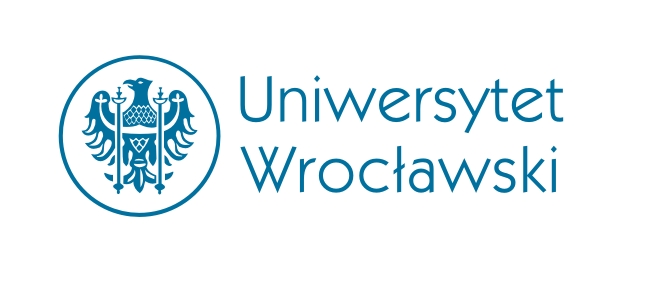 Posiedzenie wstępne – art. 349 KPK
Obligatoryjnie gdy przewidujemy co najmniej 2 terminy rozprawy      (od 2019: „jeżeli przewidywany zakres postępowania dowodowego uzasadnia przypuszczenie,     że przewód sądowy nie zostanie zamknięty na pierwszym terminie rozprawy”; poprzednio:        gdy co najmniej 5 terminów).
Posiedzenie wstępne może zostać wyznaczone na ten sam dzień,       na który wyznaczono pierwszy termin rozprawy głównej (!).
Posiedzenia wstępnego można nie przeprowadzać, jeżeli złożono wniosek, o którym mowa w art. 387 § 1 KPK.
Możliwość odstąpienia – art. 349 § 2 KPK (wadliwie sformułowany przepis); konieczność wydania zarządzenia z uzasadnieniem.
Podmioty uprawnione do udziału  art. 349 § 3 KPK.
Przedmiot posiedzenia  art. 349 § 5 KPK.
Skutek ogłoszenia terminów na posiedzeniu  art. 349 § 8 zd. 3 KPK.
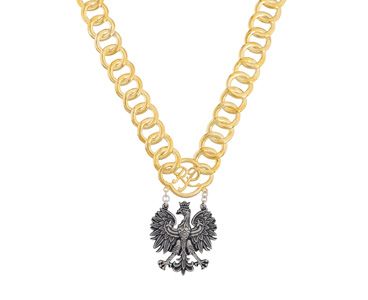 Przewodniczący składu
Przewodniczący składu orzekającego (≠ sąd):
1) kieruje przebiegiem rozprawy,
2) czuwa nad jej prawidłowym przebiegiem,
3) baczy, by zostały wyjaśnione wszelkie okoliczności faktyczne.
Uprawnienia i obowiązki przewodniczącego:
umożliwienie stronom wypowiedzenia się (art. 367 KPK),
dopuszczenie dowodu, któremu nie sprzeciwiła się inna strona ( art. 368 KPK),
kierowanie i czuwanie nad prawidłowością przesłuchania osobowych źródeł dowodowych (art. 370 § 1 i 4 KPK),
przedsięwzięcie środków zapobiegających porozumiewaniu się osób przesłuchanych z osobami, które jeszcze nie zostały przesłuchane (art. 371 § 2 KPK),
weryfikacja, czy wszystkie wezwane osoby stawiły się na rozprawę i czy nie ma przeszkód do rozpoznania sprawy (art. 381 KPK),
zarządzenie opuszczenia sali rozpraw przez świadków oraz ewentualnie biegłych (art. 384 § 1 KPK),
informowanie o treści odpowiedzi na akt oskarżenia (art. 385 § 2 KPK),
pouczenie oskarżonego o przysługujących mu uprawnieniach ( art. 386 § 1 i  2 KPK),
zarządzenie przerwy w rozprawie (art. 401 § 1 KPK),
zamkniecie przewodu sądowego (art. 405 KPK)
udzielenie głosu stronom (art. 406 § 1 KPK),
odczytanie sentencji wyroku ( art. 418 § 1 KPK).
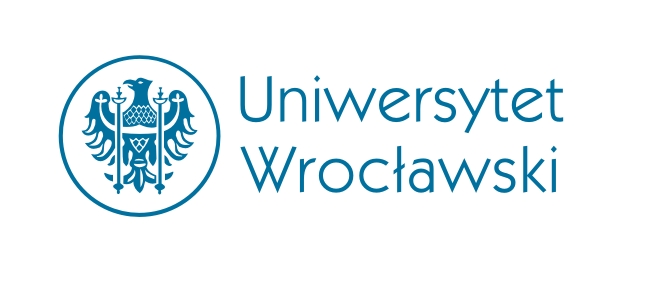 1. Wywołanie sprawy
Rozprawa rozpoczyna się od wywołania sprawy  (art. 381 zd. 1 KPK).
Wywołanie sprawy to ogłoszenie o przystąpieniu do rozpoznawania danej sprawy na zarządzenie przewodniczącego.
W praktyce najczęściej czynności tej dokonuje protokolant.
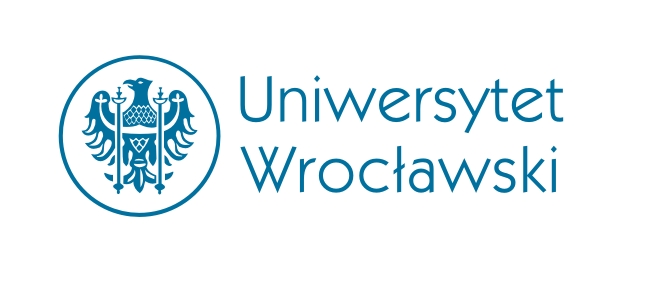 2. Sprawdzenie obecności uczestników
Przewodniczący sprawdza obecność (art. 381 zd. 2 KPK).
Następnie podejmuje stosowne decyzje (np. zarządza zatrzymanie       i doprowadzenie oskarżonego, jednocześnie zarządzając przerwę        w rozprawie).
Po sprawdzeniu obecności przewodniczący zarządza opuszczenie sali rozpraw przez świadków. Biegli pozostają na sali, jeżeli przewodniczący nie zarządzi inaczej (art. 384 § 1 KPK).
Pokrzywdzony ma jednak prawo pozostać na sali, choćby był świadkiem – powinien być w miarę możliwości przesłuchany jako pierwszy (art. 384 § 2 KPK).
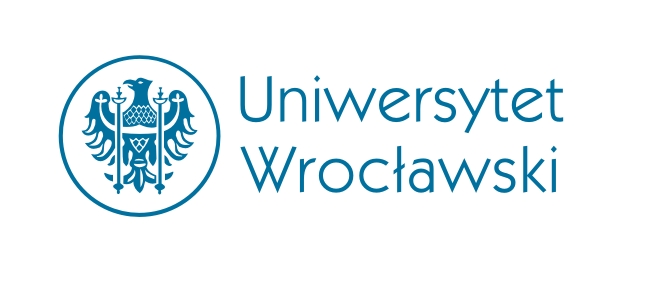 Od 2015 r. co do zasady fakultatywny udział oskarżonego     (art. 374 § 1 KPK) z dwoma wyjątkami:
przewodniczący lub sąd mogą uznać jego obecność za obowiązkową (art. 374 § 1 zd. 2 KPK),
w sprawach o zbrodnie obecność oskarżonego podczas czynności,             o których mowa w art. 385 KPK i art. 386, jest obowiązkowa.
Art. 375 KPK – wydalenie oskarżonego z sali rozpraw,
Art. 376 i 377 KPK – prowadzenie rozprawy pod nieobecność, w sytuacji, gdy jest ona obowiązkowa,
Art. 378a KPK wprowadzony w 2019 r.; sprzeczność ze standardami konstytucyjnymi i konwencyjnymi; dopuszczalność zastosowania tego przepisu ograniczona tylko do przypadków zabezpieczenia dowodu.
(zob. m.in. W. Hermeliński, B. Nita-Światłowska, Orzekanie pod nieobecność oskarżonego a gwarancje wynikające z przepisów rangi ponadustawowej, Palestra 2019, nr 9)
Obecność oskarżonego
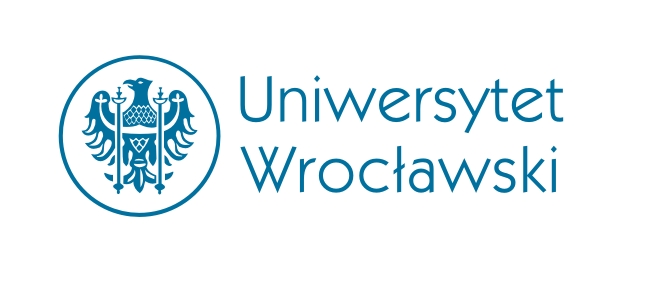 3. Rozpoczęcie przewodu sądowego
Art. 385 § 1 KPK,
Termin końcowy do skorzystania z szeregu uprawnień procesowych                  (w niektórych przypadkach skutkujący wygaśnięciem uprawnienia). 
Do otwarcia przewodu sądowego możliwe jest m.in.:
złożenie oświadczenia o działaniu w charakterze oskarżyciela posiłkowego ubocznego (art. 54 § 1 KPK),
złożenie wniosku o wyłączenie iudex suspectus (chyba że przyczyna wyłączenia powstała później – art. 41 § 2 KPK),
cofnięcie aktu oskarżenia bez zgody oskarżonego (art. 14 § 2 KPK),
przyłączenie się do postępowania zainicjowanego wniesieniem subsydiarnego albo prywatnego aktu oskarżenia (art. 55 § 3 KPK, art. 59 § 2 KPK).
Zwięzłe przedstawienie zarzutów oskarżenia (do 2015 odczytanie AO),
Przewód sądowy jest częścią rozprawy głównej, w trakcie którego są przeprowadzane dowody, zaś sąd zapoznaje się z meritum sprawy.
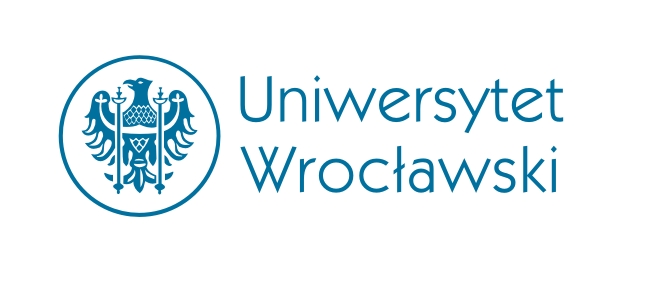 4. Przesłuchanie oskarżonego
Pouczenie o przysługujących oskarżonemu uprawnieniach wymienionych w art. 386 § 1 KPK (prawo składania wyjaśnień, odmowy składania wyjaśnień, odmowy odpowiedzi na pytanie),
Pytanie, czy oskarżony zrozumiał treść zarzutu i czy przyznaje się do winy.
Składanie wyjaśnień/odmowa składania wyjaśnień.
W przypadku odmowy / odmiennych wyjaśnień  odczytanie poprzednio złożonych wyjaśnień (art. 389 § 1 KPK).
Pouczenie o prawie zadawania pytań przesłuchiwanym oraz składania wyjaśnień co do każdego dowodu.
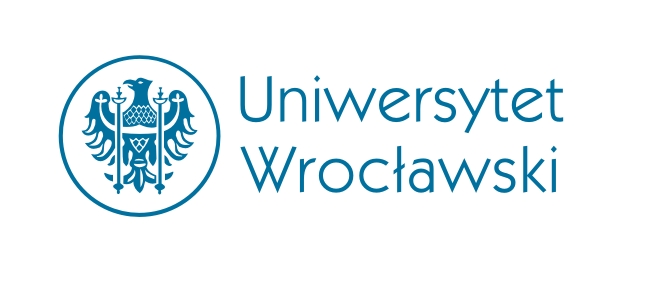 5. Dalsze postępowanie dowodowe
Pokrzywdzony (jeśli występuje w sprawie) powinien być w miarę możliwości przesłuchany jako pierwszy,
Dowody na poparcie oskarżenia powinny być przeprowadzane przed dowodami służącymi do obrony,
W przypadku dopuszczenia dowodu z urzędu  postanowienie sądu.
W przypadku złożenia wniosku dowodowego:
brak sprzeciwu strony przeciwnej

 
zarządzenie przewodniczącego
sprzeciw strony przeciwnej 
albo 
oddalenie wniosku dowodowego

 postanowienie sądu
Zakończenie przesłuchania wszystkich oskarżonych stanowi ostatni moment, kiedy oskarżony może zdecydować się na skorzystanie z trybu konsensualnego przewidzianego w art. 387 KPK,
Przesłanki dobrowolnego poddania się karze:
oskarżony złożył wniosek przed zakończeniem pierwszego przesłuchania wszystkich oskarżonych na rozprawie głównej (§ 1);
przestępstwo zarzucane oskarżonemu jest zagrożone karą nieprzekraczającą 15 lat pozbawienia wolności (§ 1);
okoliczności popełnienia przestępstwa i wina nie budzą wątpliwości (§ 2);
cele postępowania zostaną osiągnięte bez przeprowadzenia rozprawy w całości (§ 2);
prokurator wyraził zgodę (§ 2; od 1.10.2023; poprzednio brak sprzeciwu; zob. post. SN 16.6.2021, I KZP 16/20);
pokrzywdzony nie zgłosił sprzeciwu wobec uwzględnienia wniosku oskarżonego (§ 2).
1. Dobrowolne poddanie się karze
W przeciwieństwie do DPK nie jest trybem konsensualnym, nie wymaga inicjatywy oskarżonego – art. 388 KPK,
Sąd może przeprowadzić postępowanie dowodowe tylko częściowo:
za zgodą obecnych stron. Wymagana jest  wyraźna zgoda – nie wystarczy brak sprzeciwu. 
jeżeli wyjaśnienia oskarżonego przyznającego się do winy nie budzą wątpliwości.
Niezbędne jest przeprowadzenie jakichkolwiek innych dowodów poza wyjaśnieniami oskarżonego. W przeciwnym wypadku nie będzie można jednoznacznie stwierdzić, czy wyjaśnienia istotnie nie budzą wątpliwości. Jeżeli sąd uzna, że relacja oskarżonego budzi wątpliwości, konieczne jest przeprowadzenie postępowania dowodowego w całości.
2. Ograniczenie postępowania dowodowego
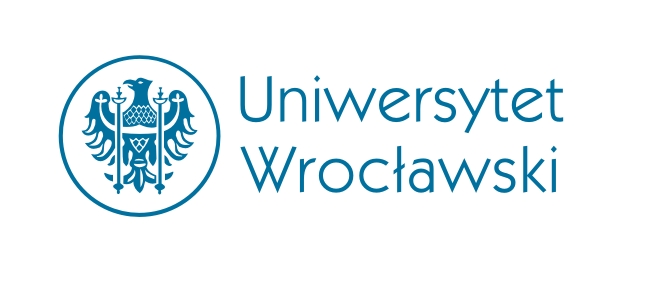 Wyjątki od zasady bezpośredniości na rozprawie głównej
Podstawę wyroku może stanowić tylko całokształt okoliczności ujawnionych w toku rozprawy głównej (art. 410 KPK).
Odstępstwa:
Odczytanie protokołów czynności przeprowadzonych wcześniej w danym postępowaniu (w post. przyg. albo w innej sprawie) – zamiast dokonania tych czynności bezpośrednio przed sądem.
Uznanie za ujawnione bez odczytywania materiałów znajdujących się w aktach sprawy.
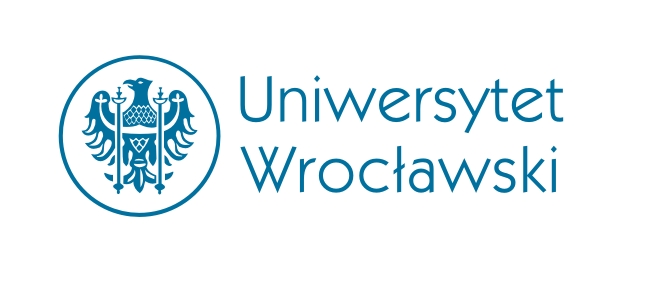 Wyjątki od zasady bezpośredniości na rozprawie głównej
Wolno odczytywać na rozprawie w odpowiednim zakresie protokoły wyjaśnień oskarżonego złożonych w tej lub innej sprawie w postępowaniu przygotowawczym lub przed sądem albo w innym postępowaniu przewidzianym przez ustawę, jeżeli oskarżony:
 nie stawił się na rozprawę,
 odmawia wyjaśnień,
 wyjaśnia odmiennie niż poprzednio,
 oświadcza, że pewnych okoliczności nie pamięta (art. 389 § 1 KPK),
Wolno odczytać na rozprawie wyjaśnienia współoskarżonego, który zmarł (art. 389 § 3 KPK).
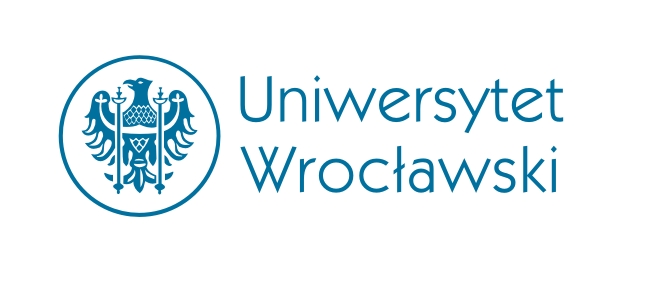 Wyjątki od zasady bezpośredniości na rozprawie głównej
Wolno odczytywać na rozprawie w odpowiednim zakresie protokoły zeznań świadka złożonych w postępowaniu przygotowawczym lub przed sądem w tej lub innej sprawie albo w innym postępowaniu przewidzianym przez ustawę, jeżeli świadek:
 bezpodstawnie odmawia zeznań,
 zeznaje odmiennie niż poprzednio,
 oświadcza, że pewnych okoliczności nie pamięta,
 przebywa za granicą,
 nie można mu było doręczyć wezwania, 
nie stawił się z nie dających się usunąć przeszkód,
przewodniczący zaniechał wezwania świadka na podstawie art. 350a KPK,
świadek zmarł.
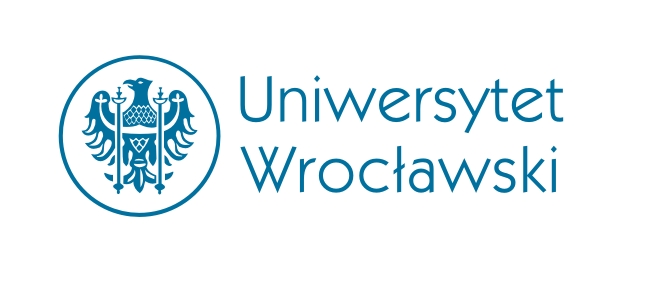 Wyjątki od zasady bezpośredniości na rozprawie głównej
Odczytywanie protokołów przesłuchania świadków i oskarżonych, gdy bezpośrednie przeprowadzenie dowodu nie jest niezbędne, a żadna z obecnych stron się temu nie sprzeciwia (art. 392 § 1 KPK),
Wolno odczytywać na rozprawie protokoły oględzin, przeszukania i zatrzymania rzeczy, opinie biegłych, instytutów, zakładów lub instytucji, dane o karalności, wyniki wywiadu środowiskowego oraz wszelkie dokumenty urzędowe złożone w postępowaniu przygotowawczym lub sądowym albo w innym postępowaniu przewidzianym przez ustawę. Nie wolno jednak odczytywać notatek dotyczących czynności, z których wymagane jest sporządzenie protokołu (art. 393 § 1 KPK),
Od 5.10.2019 nowy art. 405 § 2 KPK: Z chwilą zamknięcia przewodu sądowego ujawnione są bez odczytywania wszystkie protokoły                    i dokumenty podlegające odczytaniu na rozprawie, które nie zostały odczytane  zob. też art. 405 § 3 KPK.
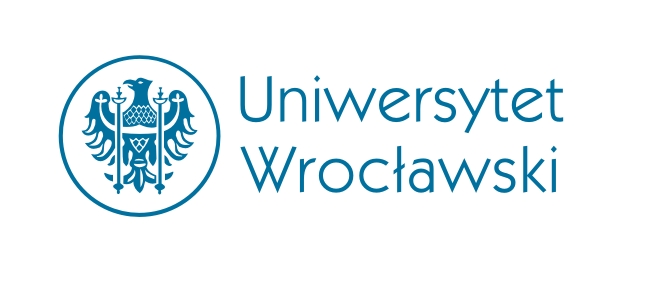 6. Zamknięcie przewodu i głosy stron
Po przeprowadzeniu dowodów dopuszczonych w sprawie przewodniczący zapytuje strony, czy wnoszą o uzupełnienie postępowania dowodowego i w razie odpowiedzi przeczącej – zamyka przewód sądowy (art. 405 KPK).
Po zamknięciu przewodu sądowego przewodniczący udziela głosu stronom, ich przedstawicielom oraz w miarę potrzeby przedstawicielowi społecznemu, który przemawia przed obrońcą i oskarżonym. 
Głos zabierają w następującej kolejności: oskarżyciel publiczny  oskarżyciel posiłkowy  oskarżyciel prywatny  obrońca oskarżonego  oskarżony. Przedstawiciele procesowi stron zabierają głos przed stronami (art. 406 § 1 KPK). Jeżeli oskarżyciel ponownie zabiera głos (replika), należy również udzielić głosu obrońcy i oskarżonemu (duplika).
Głosy końcowe spełniają funkcję perswazyjną, mają przekonać sąd do słuszności podjęcia takiego lub innego rozstrzygnięcia.
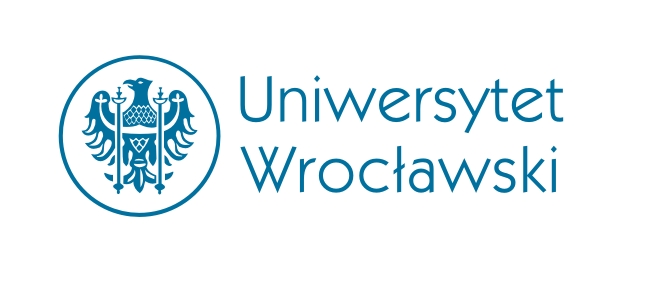 7. Wyrokowanie
Po wysłuchaniu głosów stron sąd niezwłocznie przystępuje do narady (która następuje nawet wówczas, gdy skład sądu 1-osobowy).
Głosowanie nad orzeczeniem w składach wieloosobowych.
Sąd aż do ogłoszenia wyroku może wznowić przewód sądowy, zwłaszcza w wypadku konieczności pouczenia o możliwości zmiany kwalifikacji prawnej zarzucanego czynu (art. 399 § 1 KPK), albo też udzielić dodatkowego głosu stronom. Powodem wznowienia może być też konieczność przeprowadzenia dodatkowych dowodów (art. 409 KPK). 
Sąd może też postanowieniem odroczyć wydanie wyroku na czas nieprzekraczający 14 dni. Taka decyzja może zapaść w sprawie zawiłej albo z innych ważnych powodów. W postanowieniu o odroczeniu wydania wyroku należy wskazać czas i miejsce jego ogłoszenia.
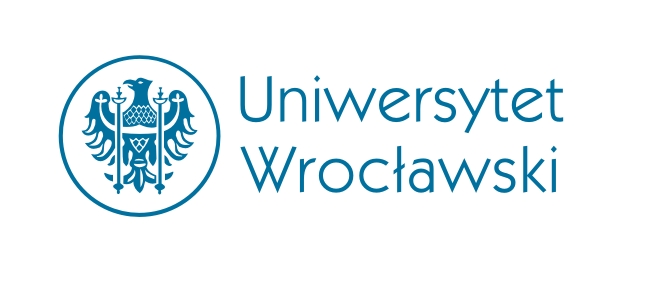 7. Wyrokowanie
Sporządzenie wyroku (w formie pisemnej z podpisami wszystkich osób, które brały udział w wydaniu orzeczenia).
Ogłoszenie wyroku – odczytanie sentencji wyroku przez przewodniczącego.
Podanie tzw. ustnych motywów rozstrzygnięcia.
Jeżeli ze względu na obszerność wyroku jego ogłoszenie wymagałoby zarządzenia przerwy lub odroczenia rozprawy, przewodniczący, ogłaszając wyrok, może poprzestać na zwięzłym przedstawieniu rozstrzygnięcia sądu oraz zastosowanych przepisów ustawy karnej. Przed ogłoszeniem wyroku przewodniczący uprzedza obecnych o takim sposobie ogłoszenia wyroku i o jego przyczynie oraz poucza o możliwości zapoznania się z pełną treścią wyroku po jego ogłoszeniu w sekretariacie sądu (art. 418 § 1b KPK).
Obowiązek pouczenia o środkach zaskarżenia (art. 100 § 8 KPK).
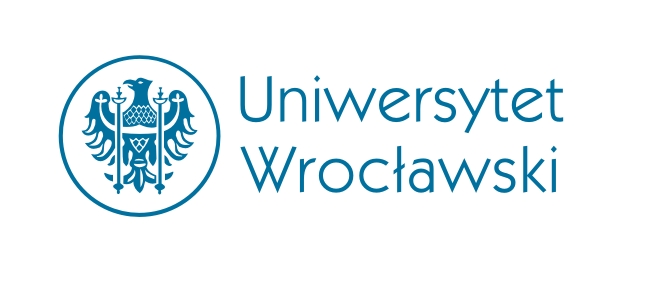 Przerwa i odroczenie
Przewodniczący może zarządzić przerwę w rozprawie w następujących przypadkach (art. 401 § 1 KPK):
w celu przygotowania przez strony wniosków dowodowych;
w celu sprowadzenia dowodu;
dla wypoczynku;
z innej ważnej przyczyny.
Każdorazowa przerwa w rozprawie może trwać nie dłużej niż 42 dni, tj. 6 tygodni (art. 401 § 2 KPK).
Rozprawę przerwaną co do zasady prowadzi się po przerwie w dalszym ciągu, a od początku, jeżeli:
– skład sądu uległ zmianie,
– sąd uzna to za konieczne (art. 402 § 2 KPK).
Brak konieczności zawiadomienia o kolejnym terminie osób uprawnionych do stawiennictwa, nawet jeśli nie uczestniczyły w rozprawie przerwanej (art. 402 § 1 KPK).
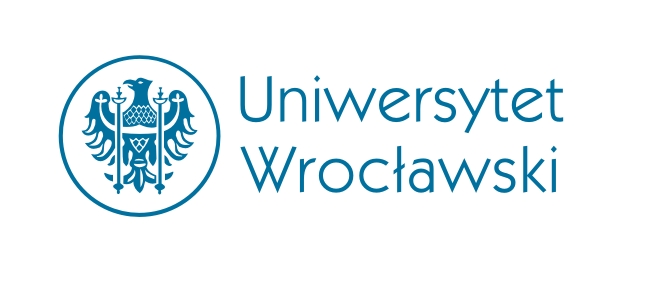 Przerwa i odroczenie
Przerwanie lub odroczenie rozprawy celem przedstawienia dowodów – art. 396a KPK (d. art. 397 KPK),
W razie przekroczenia terminu przerwy rozprawę uważa się za odroczoną. Orzeczenia zapadające w czasie przerwy w rozprawie wydaje się w składzie rozpoznającym sprawę, a w wypadku niemożności jego utworzenia – w takim samym składzie (art. 403 KPK).
Uprawnienie do odroczenia rozprawy posiada już nie przewodniczący składu orzekającego (jak w przypadku przerwy), lecz sąd. Zgodnie z art. 404 § 1 KPK sąd może odroczyć rozprawę tylko wtedy, gdy zarządzenie przerwy nie byłoby wystarczające. Regułą jest, że rozprawę odroczoną prowadzi się w nowym terminie od początku. Sąd może wyjątkowo prowadzić rozprawę odroczoną w dalszym ciągu, chyba że skład sądu uległ zmianie (w praktyce ten wyjątek stanowi regułę).
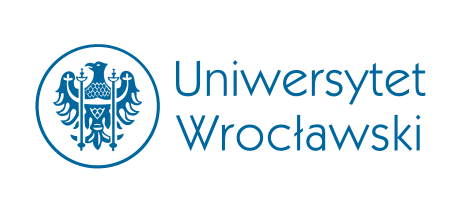 Dziękuję za uwagę